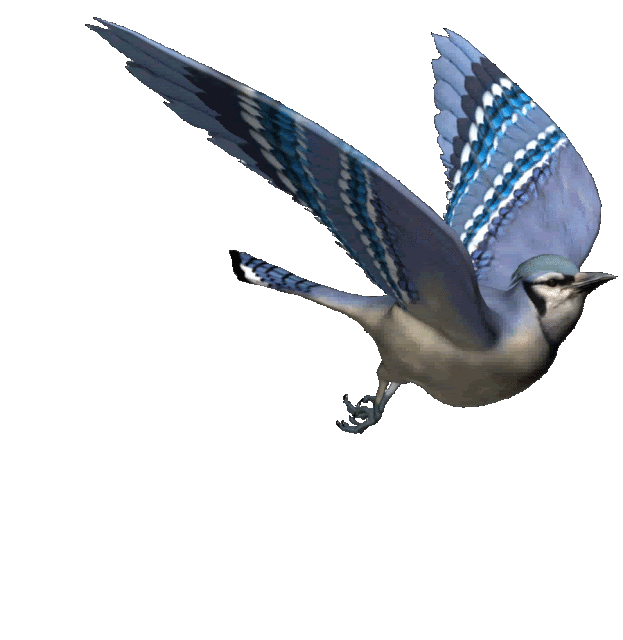 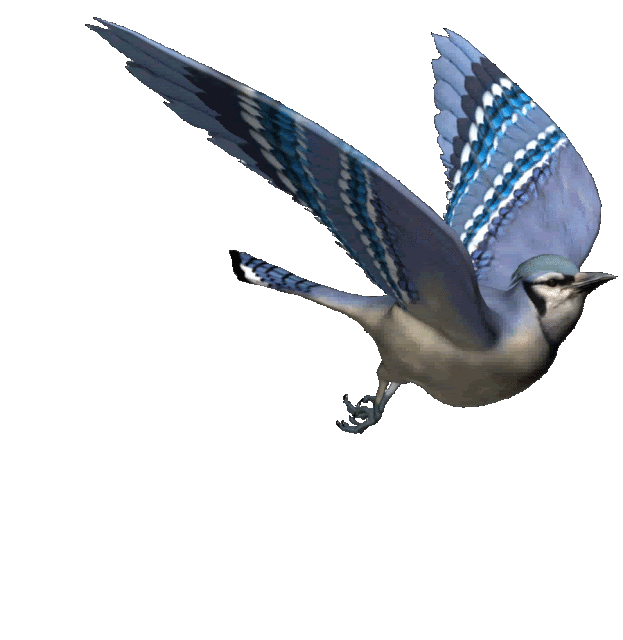 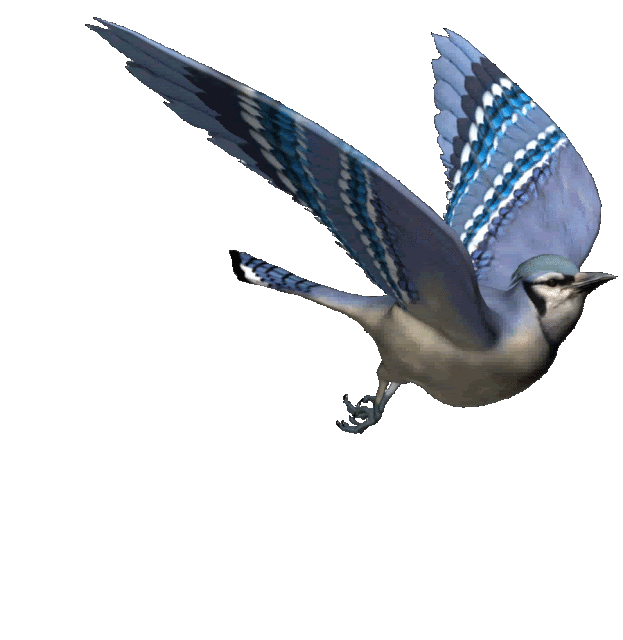 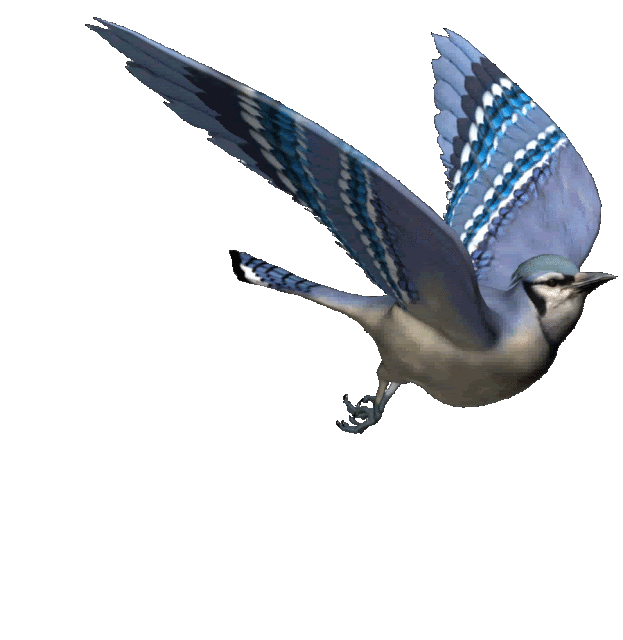 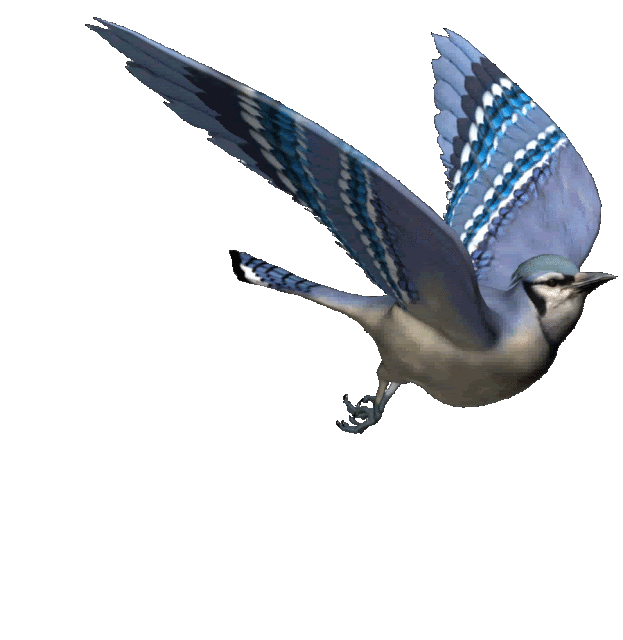 স্বাগতম
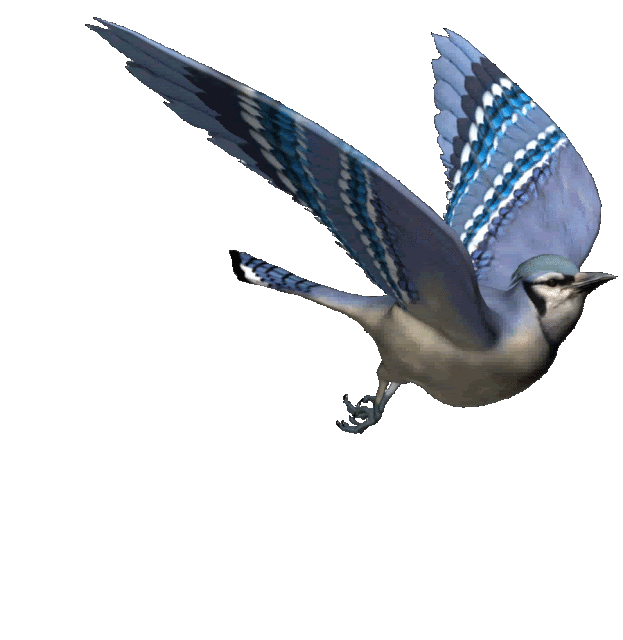 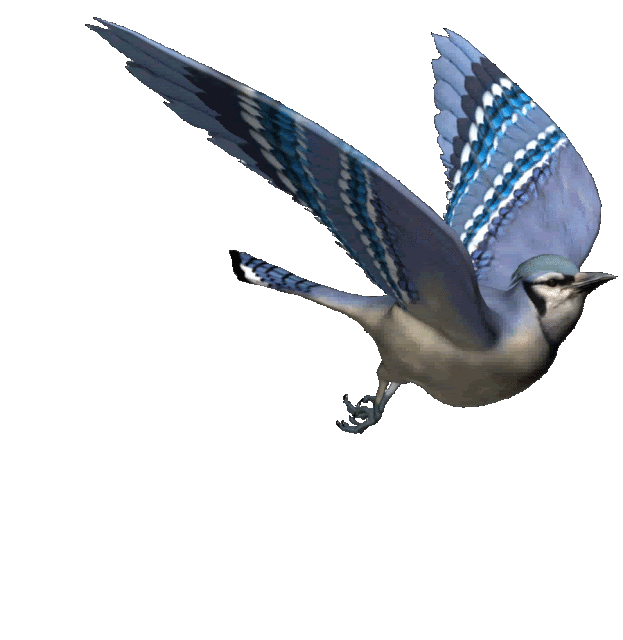 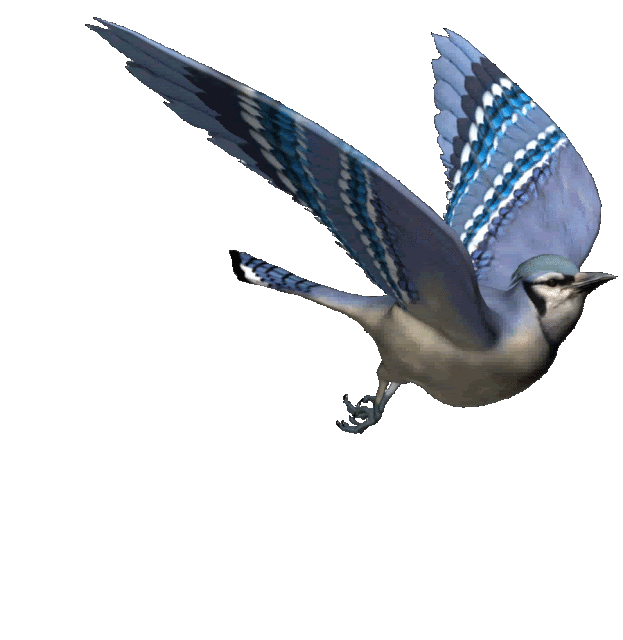 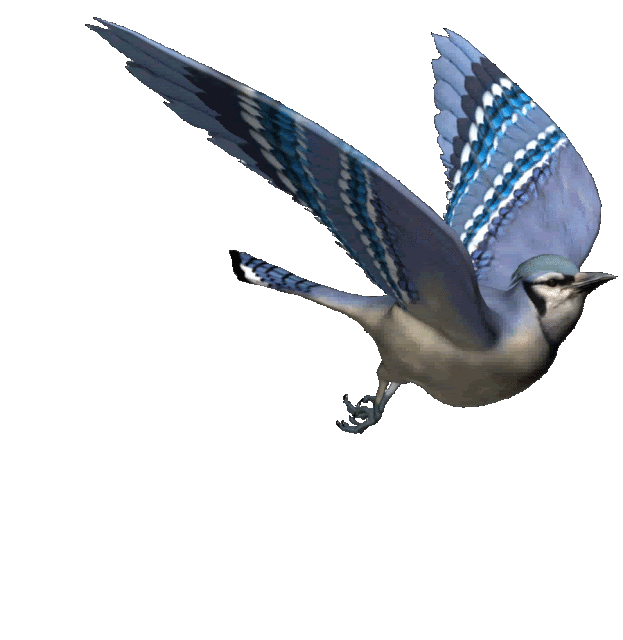 শিক্ষক পরিচিতি
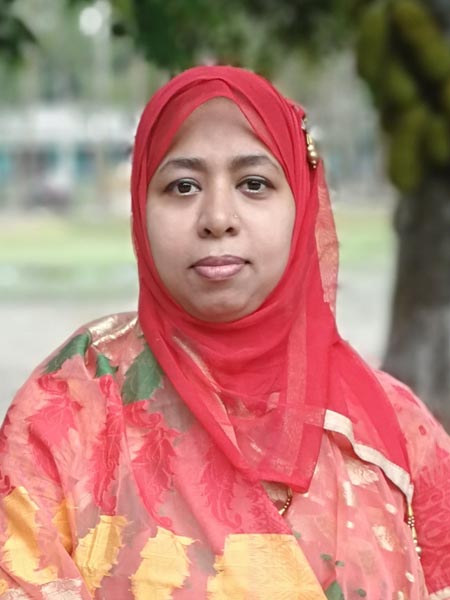 উম্মে রোসমা সিদ্দিকা
প্রধান শিক্ষক  
পশ্চিম চান্দনা সরকারি  প্রাথমিক বিদ্যালয়  
উপজ়েলাঃ গাজীপুর সদর , জ়েলাঃ গাজীপুর  
ইমেইল: poshchimchandana@gmail.com
পাঠ পরিচিতি
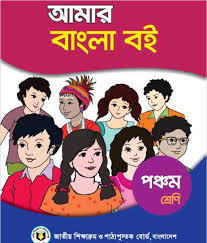 বিষয়ঃআমার বাংলা বই 
শ্রেণিঃপঞ্চম    
পাঠঃস্বদেশ
অধ্যায়ঃ১১
পাঠ্যাংশঃ- এই যে নদী ------ সারাটা দিন কাটে
চলো আমরা একটা ভিডিও দেখি
আমাদের আজকের পাঠ
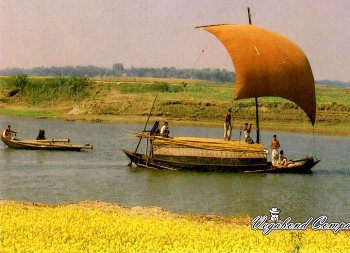 স্বদেশ
শিখনফল
পাঠ শেষে শিক্ষার্থীরা--------
2.1.1 প্রমিত উচ্চারণে ও ছন্দ বজায় রেখে কবিতা আবৃতি করতে পারবে
2.1.2কবিতাংশটুকু পড়ে মূল ভাব বুঝতে পারবে । 
2.2.1 কবিতা সম্পর্কিত প্রশ্নের উত্তর দিতে পারবে
কবি পরিচিতি
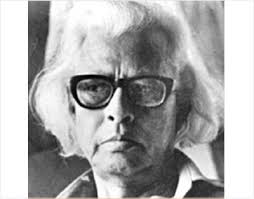 আহসান হাবীব
জন্ম  -  ১৯১৭ সালের ২ রা ফেব্রুয়ারী  পিরোজপুর জেলার শংকর  গ্রামে জন্ম গ্রহন করেন ।
১০ই জুলাই ১৯৮৫ সালে তিনি মৃত্যুবরণ করেন ।
শিশু-কিশোরদের জন্য প্রচুর ছড়া ও কবিতা লিখেছেন । ‘বৃষ্টি পড়ে টাপুর টুপুর’ ও ‘ছুটির দিন দুপুরে’ তাঁর শিশুতোষ কাব্যগ্রন্থ ।
ছবির মাধ্যমে আলোচনা
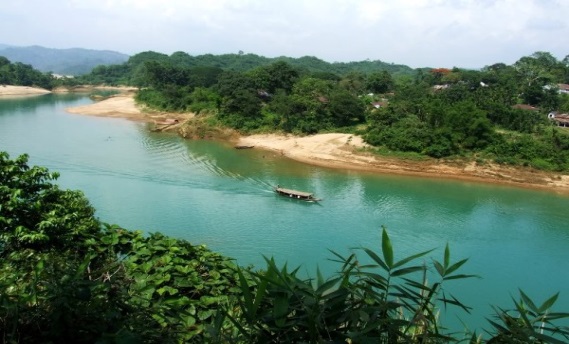 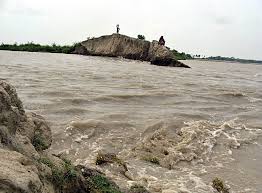 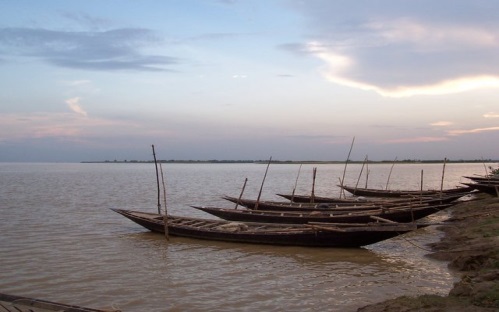 এই যে নদী
নৌকা সারে সারে
নদীর জোয়ার
ছবির মাধ্যমে আলোচনা
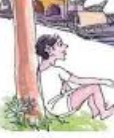 একলা বসে আপন মনে
বসে নদীর ধারে
এই ছবিটি চেনা ।
ছবির মাধ্যমে আলোচনা
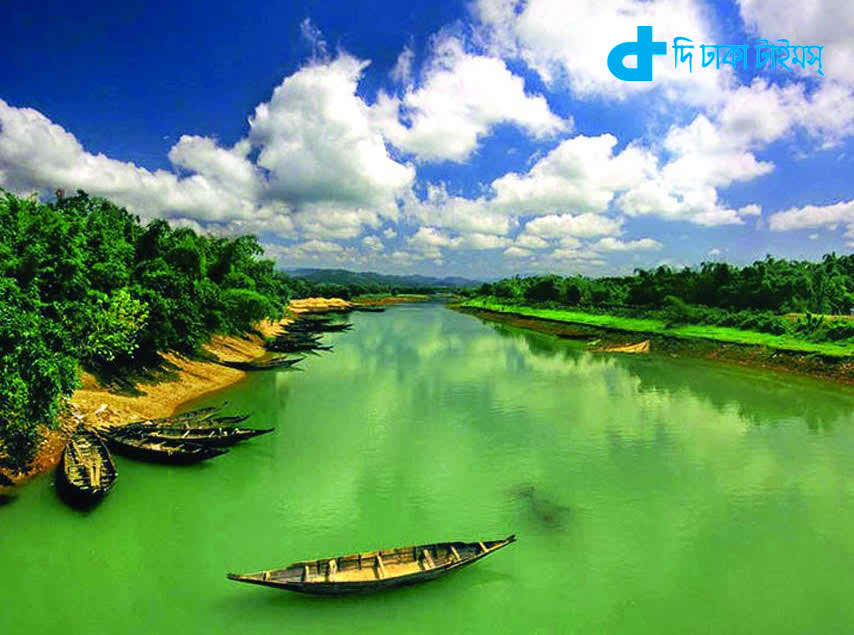 এই ছবিটি আঁকি
মনের মধ্যে যখন খুশি
ছবির মাধ্যমে আলোচনা
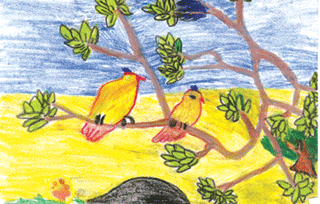 এক পাশে তাঁর জারুল গাছে
দুটি হলুদ পাখি -
ছবির মাধ্যমে আলোচনা
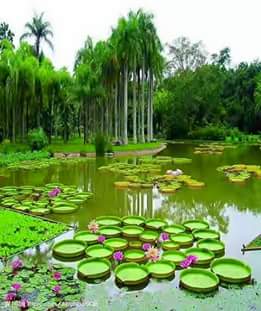 এমনি পাওয়া এই ছবিটি
কড়িতে নয় কেনা ।
শিক্ষকের আদর্শ পাঠ ও পাঠ্যাংশ আলোচনা।
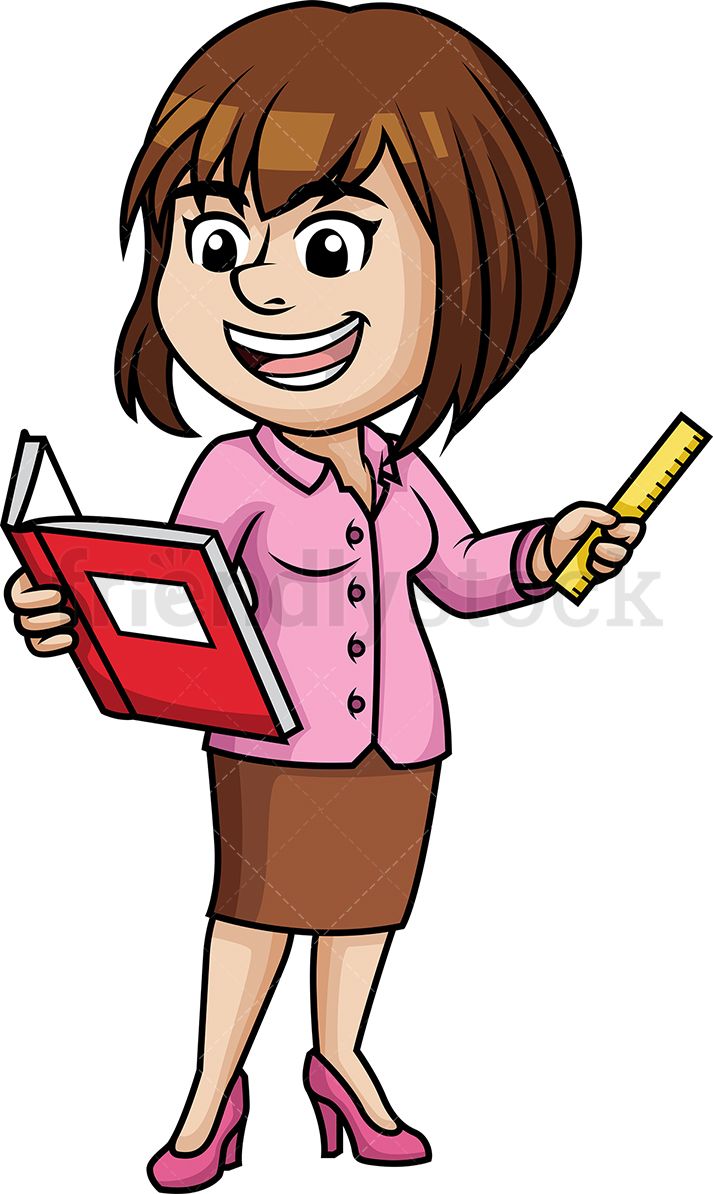 শব্দার্থ
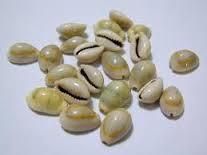 কড়ি
এক ধরনের ছোট সাদা ঝিনুক।
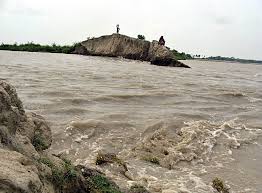 ভাটাহীন।
জোয়ার
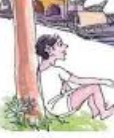 নদীর তীরে ।
নদীর ধারে
দলগত কাজ
নীচের চরণগুলো লিখ
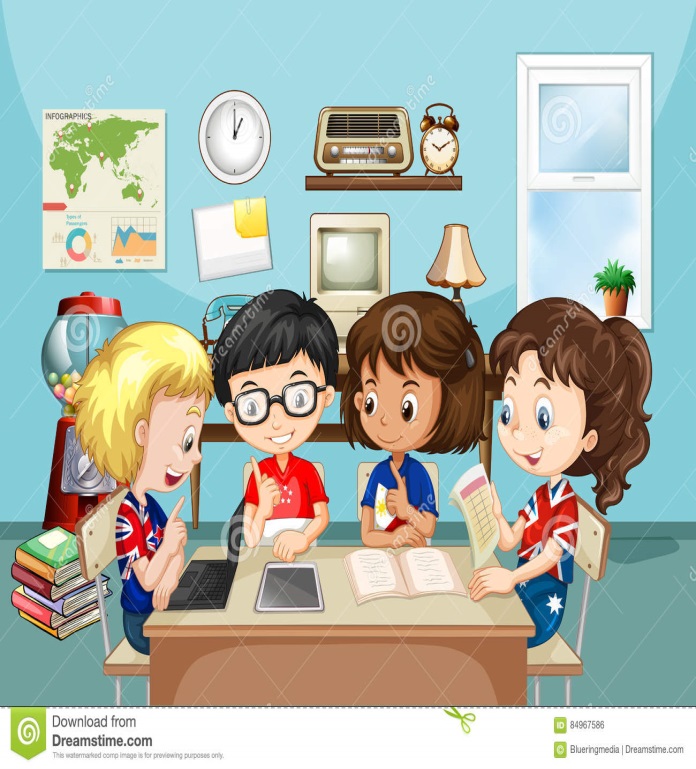 এই যে নদী 
              ---------
                       নৌকা সারে সারে , 
---------- --  
              বসে নদীর ধারে – 
                     ----------- 
মনের মধ্যে যখন খুশি 
           ---------- ,
একক কাজ
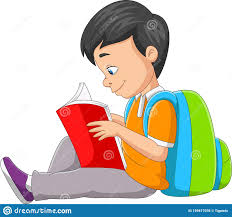 কবিতায় ব্যবহৃত সঠিক শব্দটি  খালি জায়গায় বসাই  ।
কড়িতে
নদীর ধারে
হলুদ পাখি
(১)  একলা বসে আপন মনে বসে ------------ ।
(২) এমনি পাওয়া এই ছবিটি -----------নয় কেনা ।
(৩) একপাশে তার জারুল গাছে দুটি ------------ ।
মূল্যায়ন
সঠিক উত্তরটি খাতায় লিখঃ
(১) নদীর তীরে সারি সারি কী রাখা ছিল ?
(ক) গাছের গুড়ি
(গ) জাল
(খ) নৌকা
(ঘ) খড়ের গাদা
(২) জারুল গাছে কয়টি পাখি ?
(ঘ) দুইটি
(গ) তিনটি
(ক) পাঁচটি
(খ) চারটি
1। গ্রামবাংলার কোন ছবিটি আমাদের চেনা?
২। কোন ছবিটি টাকা দিয়ে কেনা যায়না?
বাড়ির কাজ
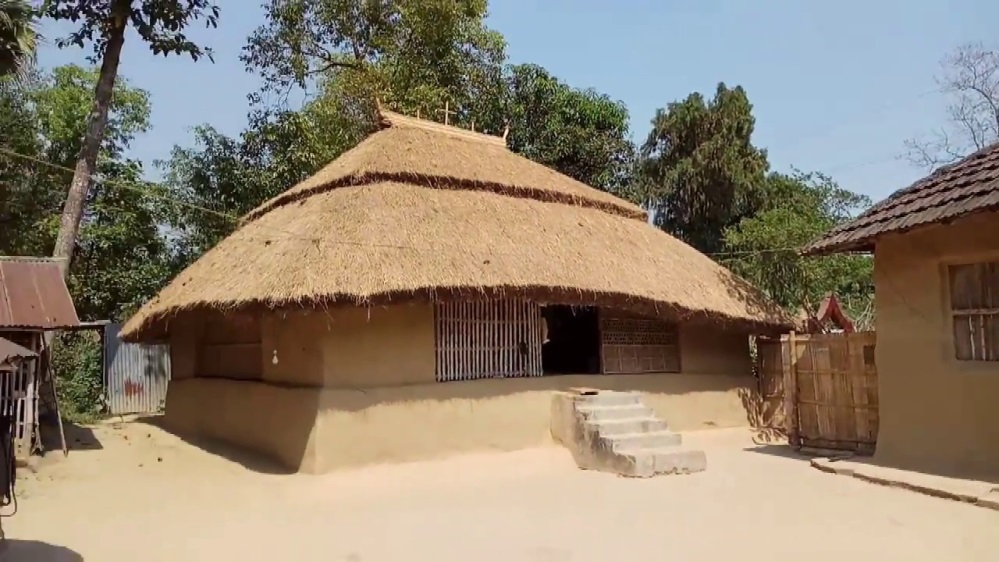 আমাদের দেশ সম্পর্কে ১০ টি বাক্য লিখে আনবে ।
ধন্যবাদ